«Славим мы величие учителя»
конференция среди заграншкол МИД РФ 
         Азиатского региона и Австралии
                      в 2023 учебном году
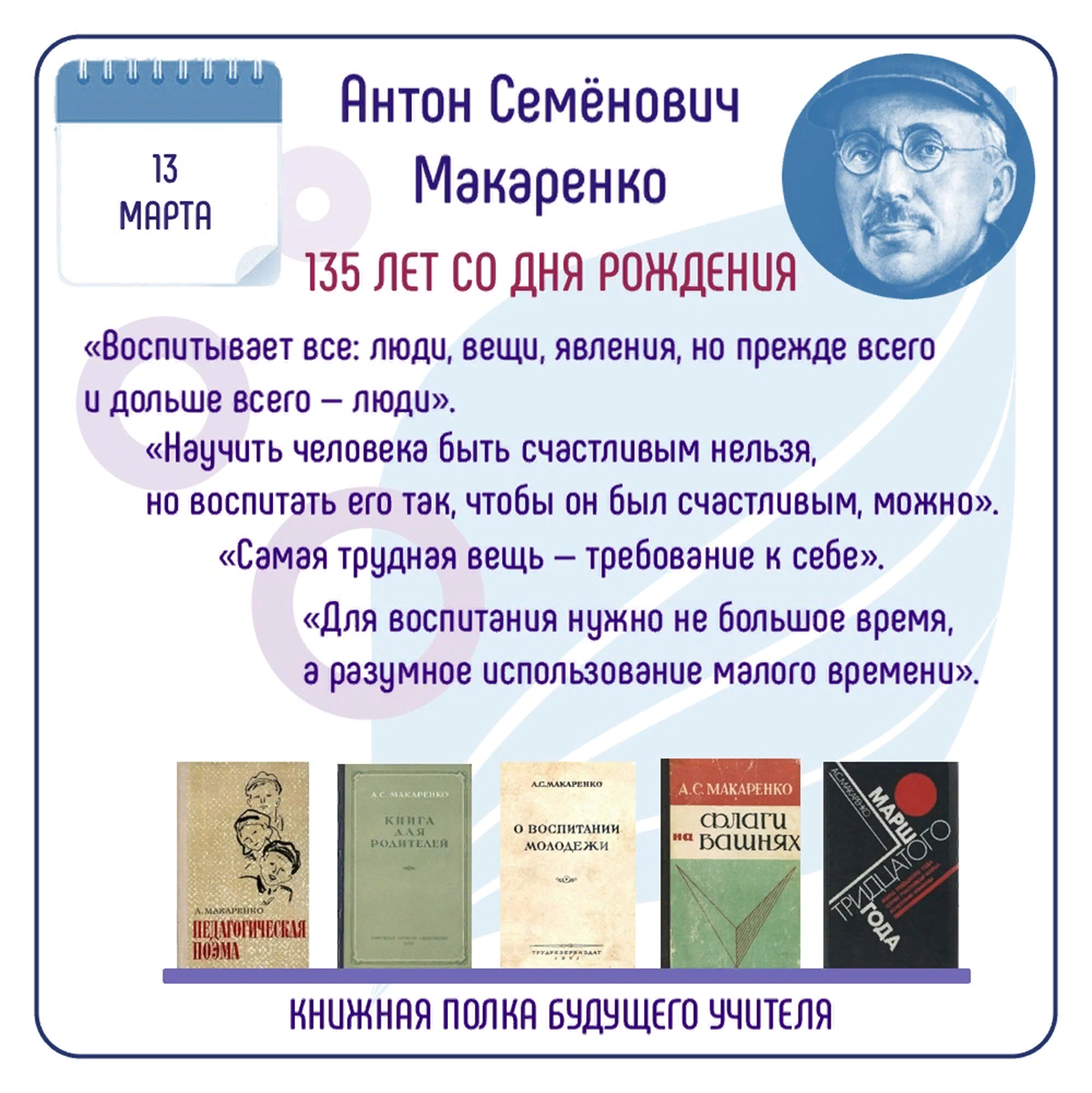 «Человек не может быть воспитан непосредственным влиянием одной личности, какими бы качествами эта личность ни обладала. Воспитание есть процесс социальный в самом широком смысле. Воспитывает всё: люди, вещи, явления, но прежде всего и больше всего — люди. Из них на первом месте — родители и педагоги».
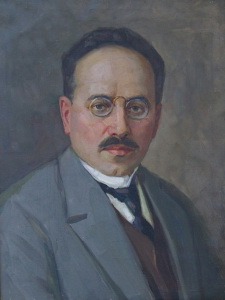 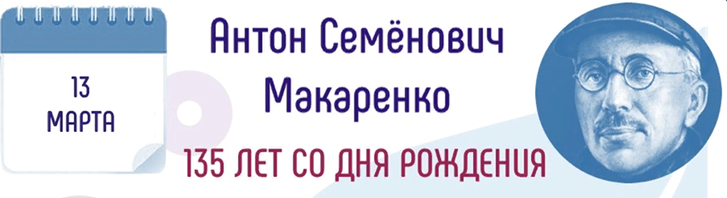 Общеобразовательная школа при Посольстве России в Мьянме
Краткая биография
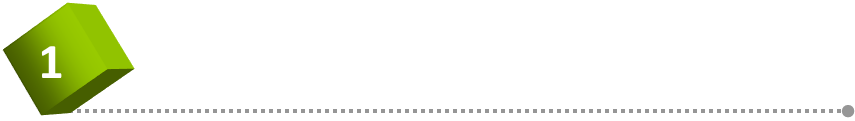 Антон Макаренко, писатель, педагог - родился 13 марта 1888 года в Харьковской губернии. Его отец был маляром вагонных железнодорожных мастерских. Сначала Антон пошел по стопам отца, о чем свидетельствует поступление в железнодорожное училище. В 1901 году вместе с семьей поселился в Полтавской области. Через 3 года получил диплом четырехклассного училища, а в 1905 году окончил курсы по педагогике. Начал работать преподавателем в училище, которое окончил совсем недавно. Затем снова пошел учиться, окончил Полтавский учительский институт с высшей степенью отличия.
В 1915 году написал свой первый литературно-слабый, по мнению Максима Горького, рассказ. Педагог на 13 лет забыл о литературе. Два года он заведовал железнодорожной школой при вагонных мастерских в Крюкове. В 1919 году стал жить в Полтаве. С 1920 г. возглавил трудовую колонию для несовершеннолетних преступников. Эта колония носила имя М. Горького. Макаренко стал знаменитым деятелем русской и мировой культуры и педагогики благодаря незаурядному успеху в воспитании детей и адаптации их в последующей жизни в обществе.
Снова обратился к литературе, написав «Марш 30 годы» в 1932 году. Десять лет продолжалась работа над самой важной работой Макаренко «Педагогическая поэма». За два года до смерти писатель переехал в Москву, где работал над автобиографическими произведениями «Честь» и «Пути поколения». Последний роман он не успел завершить.
Был женат на Галине Степановне Салько, воспитывал дочь своего брата и приемного сына.

1 апреля 1939 года скоропостижно умер в поезде от сердечного приступа.
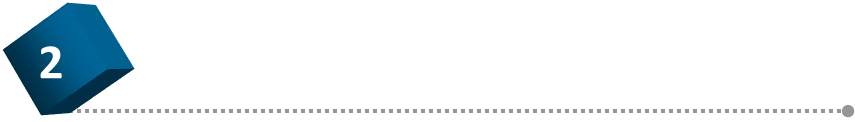 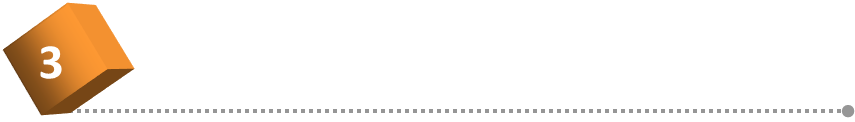 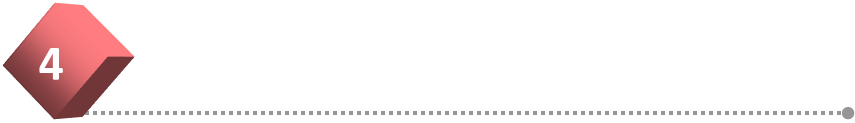 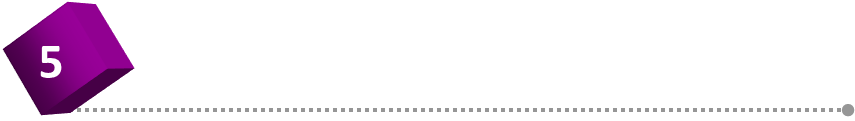 Основные этапы деятельности
Получение педагогического образования и первый опыт преподавания: педкурсы в 1905 году, работа учителем в железнодорожном училище, с 1914 блестящее обучение в первом учительском институте в Полтаве, дипломная работа «Кризис современной педагогики».
Практика: с 1920 г. руководство трудовой колонией для несовершеннолетних правонарушителей близ Полтавы, успешная реализация социально-педагогического опыта воспитания в коллективе и через коллектив, с октября 1927 года до июля 1935 года был одним из руководителей детской трудовой коммуны имени Ф. Э. Дзержинского в пригороде Харькова, в которой продолжил на практике воплощать разработанную им воспитательно-педагогическую систему.
Обобщение опыта: 1933-1935 выходит “Педагогическая поэма” в трех частях, с 1937 года  лекции на педагогические темы, публикации статей и рассказов общественно-политического характера, литературных рецензий; выходит "Книга для родителей"
Итоги работы: из более чем трёх тысяч беспризорников из колоний Макаренко ни один не вернулся в тюрьму. Многие выросли в квалифицированных рабочих, другие получили высшее образование и стали экономистами, управленцами и учителями.
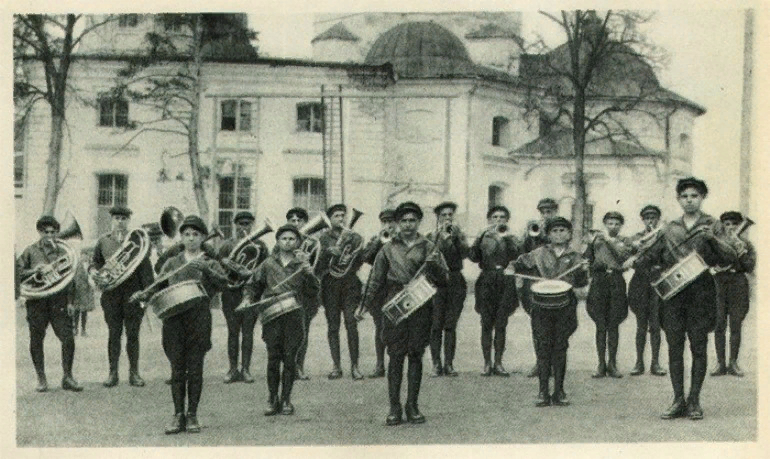 Оркестр в коммуне Макаренко.
Вклад в развитие отечественной педагогики
Макаренко творчески переосмыслил классическое педагогическое наследие, принял активное участие в педагогических поисках 1920-1930-х гг., определил и разработал ряд новых направлений воспитания.
Обогатил советскую педагогику ценными педагогическими идеями, методами и приёмами (система перспективных линий, принцип параллельного действия, стиль и тон педагога). Он дал новое толкование ряду педагогических вопросов и детально разработал выдвинутые ранее, но недостаточно разработанные до него советской педагогикой проблемы (воспитание в коллективе, семейное воспитание).
Система Макаренко полностью соответствовала принципам марксизма-ленинизма: в ней был и коллективизм, и воспитание трудом, и «от каждого — по способностям, каждому — по потребностям». Тем не менее в середине 1930-х годов её признали «несоветской» и фактически запретили. Макаренко покинул пост управления коммуной и остаток жизни посвятил писательскому труду.
“Только живой пример воспитывает ребенка, а не слова — пусть самые хорошие, но не подкрепленные делом”.
В 1980-е годы на волне перестройки имя Макаренко вновь зазвучало в информационном пространстве. Однако, повторить его педагогический опыт не удалось. Но в Японии приёмы из «Педагогической поэмы» активно используют в детских садах, приучая детей к труду и взаимодействию в обществе.
Система Макаренко
Антон Макаренко – автор метода производственного и коллективного воспитания. Коллективное воспитание базируется на труде, то есть созидательный труд — и есть главная сцепка для коллектива. А весь воспитательный процесс, всё самоуправление строились вокруг хозяйственных целей.
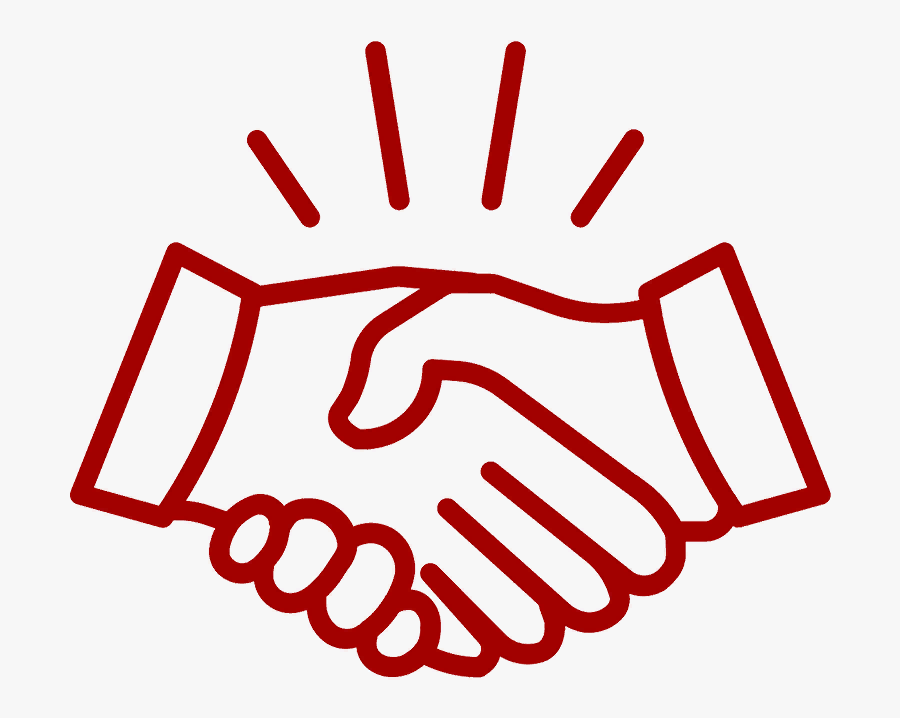 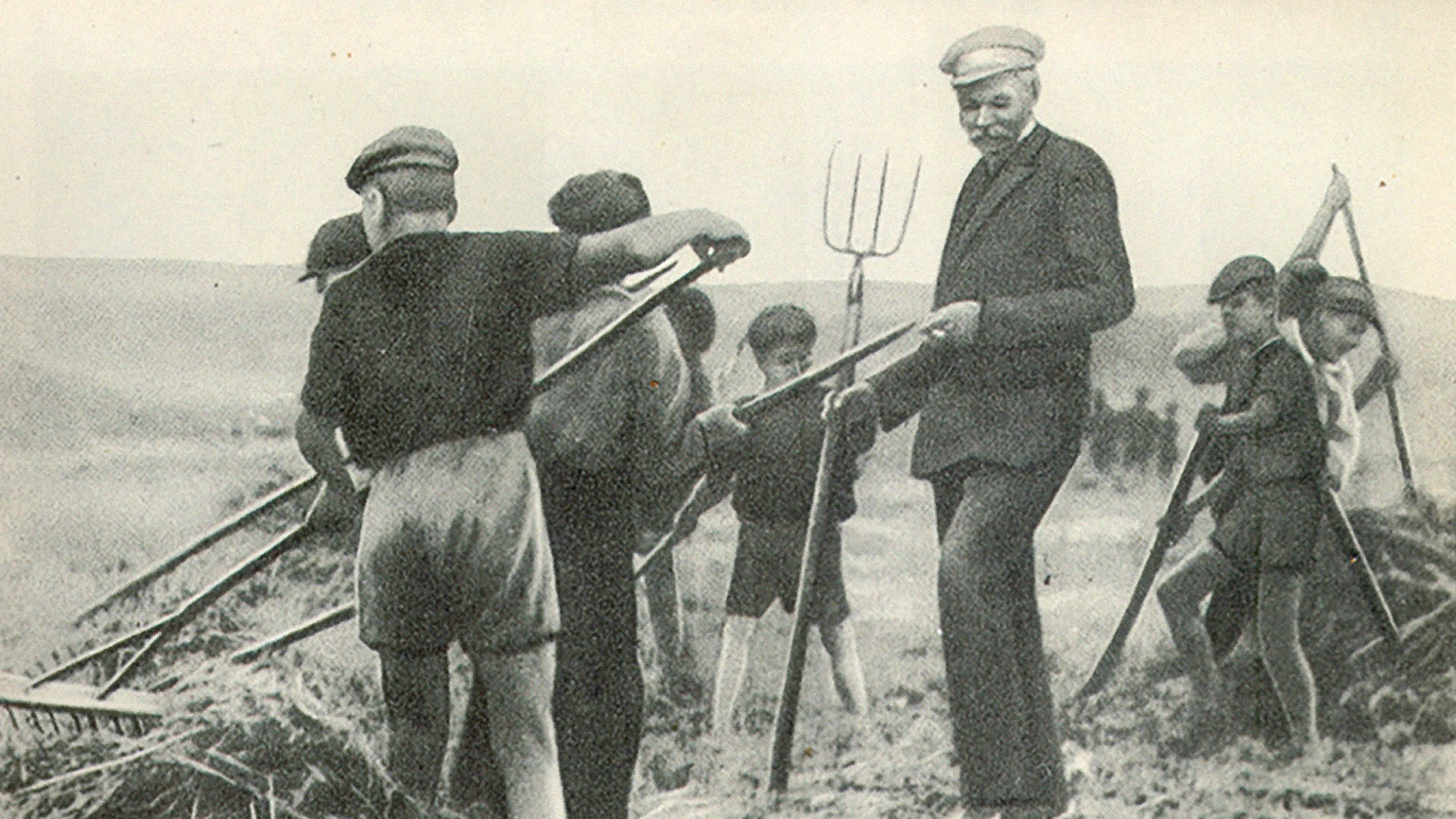 КОЛЛЕКТИВ
Макаренко считал очень важным для воспитания единство учебной, трудовой, социальной, спортивной и даже эстетической деятельности.
Максим Горький наблюдает за сельхозработами 
в детской колонии им. М. Горького, 1928 г.
Принципы воспитания Макаренко
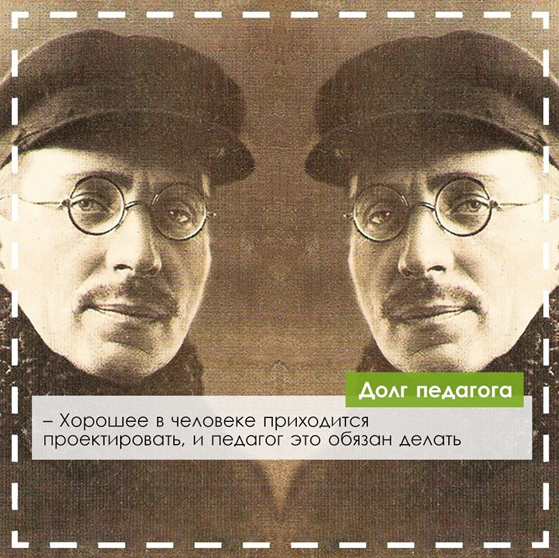 «В общем, педагогика есть самая диалектическая, подвижная, самая сложная и разнообразная наука. Вот это утверждение и является основным символом моей педагогической веры».
Педагогическое наследие Антона Макаренко
За период с 1937 по 1939 гг. Макаренко опубликовал около 60 своих научных работ.
Главные книги Макаренко: «Педагогическая поэма», «Книга для родителей», «Методики организации воспитательного процесса», статья «Педагоги пожимают плечами».
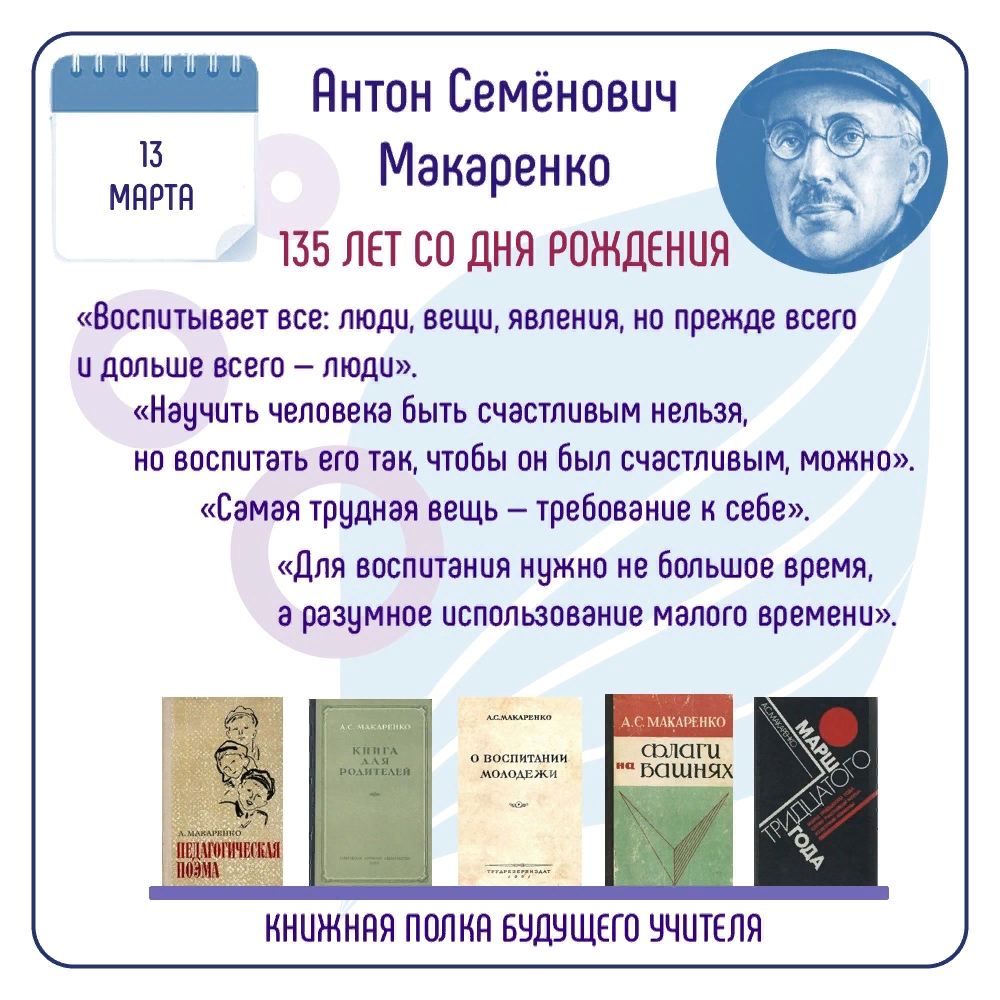 Интересные факты
4
1
2
3
5
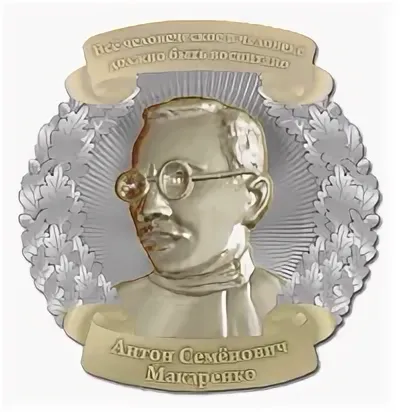 В 1988 году ЮНЕСКО назвало четырех педагогов, определивших способ педагогического мышления в ХХ веке: Джон Дьюи, Георг Кершенштейнер, Мария Монтессори и Антон Макренко
В Германии для изучения его наследия создана лаборатория «Макаренко-реферат», но особую популярность идеи Антона Семёновича получили в Японии — там их применяют не только для воспитания детей, но и в управлении корпорациями.
Среди воспитанников Макаренко — 5 орденоносцев и героев Великой Отечественной войны: Семен Афанасьевич Калабалин, Леонид Вацлавович Конисевич, Иван Демьянович Токарев, Василий Тимофеевич Цымбал (Герой Советского Союза), Алексей Григорьевич Явлинский — отец политика Григория Явлинского.
«Педагогическая поэма» Антона Макаренко  переведена на 36 языков и издаётся за рубежом большими тиражами.
Народная артистка России Екатерина Васильева является внучкой Антона и Виталия Макаренко (её мама, Олимпиада - дочь Виталия Макаренко.)
Музей-заповедник Антона Макаренко (Колония им. М. Горького)
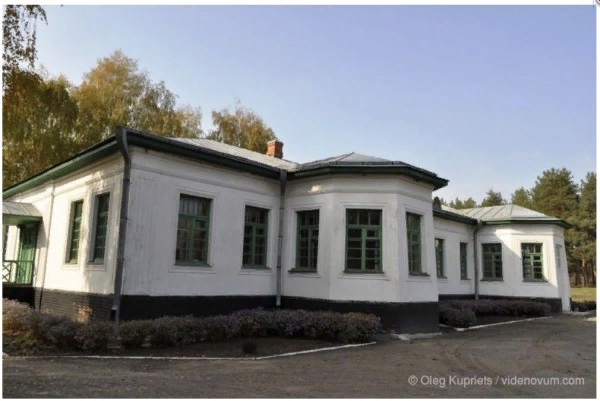 По решению ЮНЕСКО работы по созданию Государственного музея-заповедника А. С. Макаренко начались в 1986 году. 
Торжественное открытие музея состоялось 25 февраля 1988 года, накануне празднования 100-летия со дня рождения выдающегося педагога.
За годы существования музей посетили более 100 тысяч экскурсантов, он стал местом встреч ученых-макаренковедов из разных стран мира.
В настоящее время судьба музея неизвестна.
Музейная экспозиция                                                                                                                                                                                                                                                                     
                           размещена в двух   
                          зданиях бывшего имения  
                           Трепке – в так называемых красном и белом корпусах. В красном корпусе – мемориальная часть и экспонаты, рассказывающие об истории основания и развитии колонии
 им. М. Горького. В белом корпусе – экспонаты , иллюстрирующие повседневный быт колонистов. Здесь воссозданы интерьеры спален, мастерских, клуба и личный кабинет Антона Макаренко.
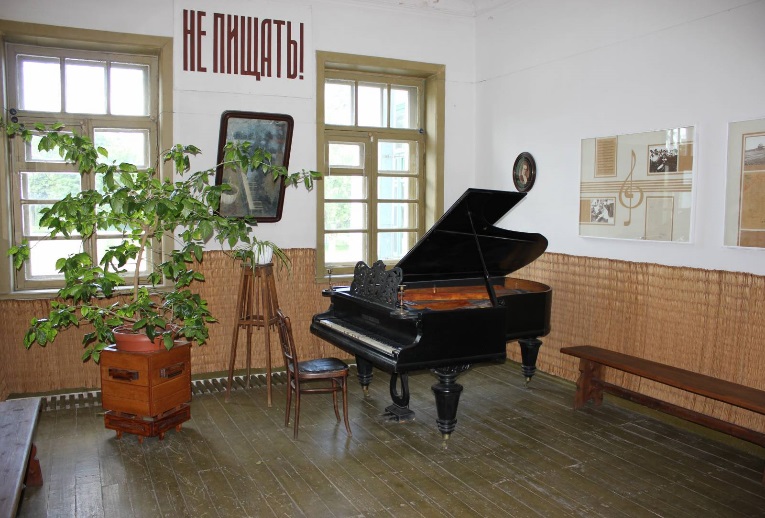 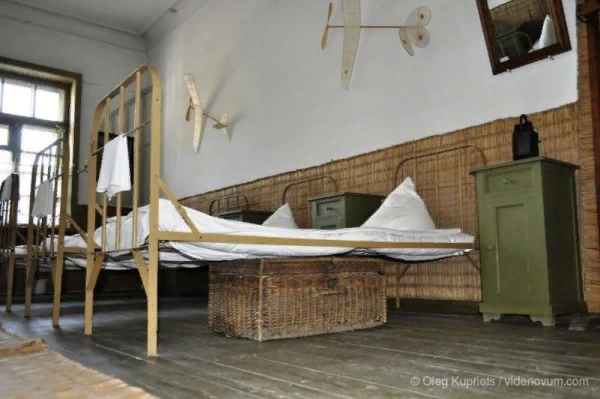 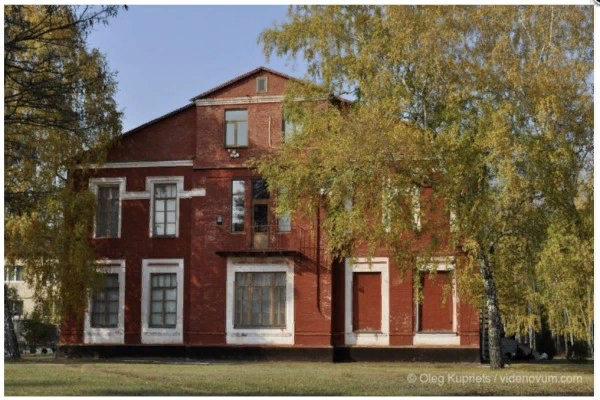 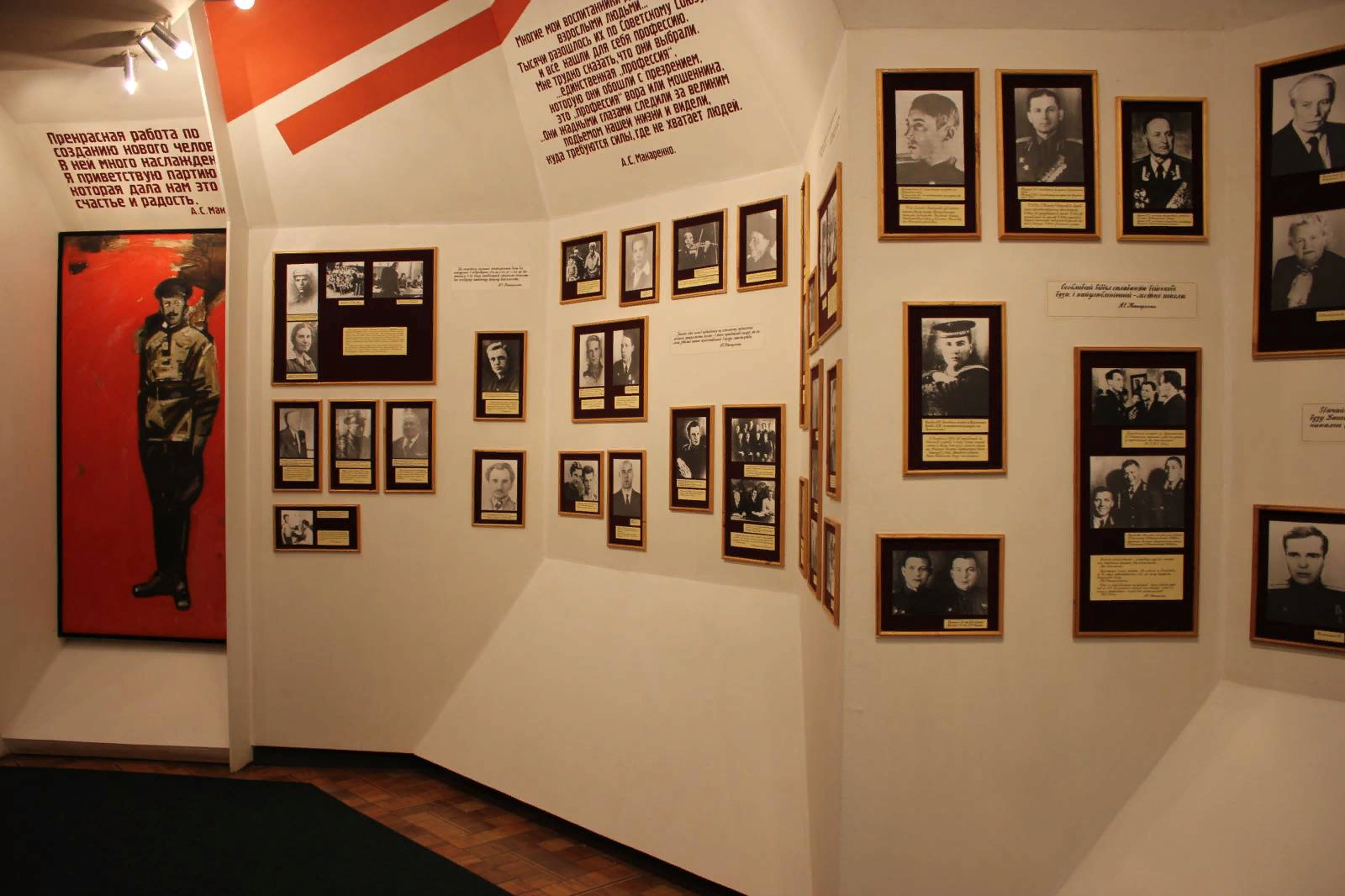 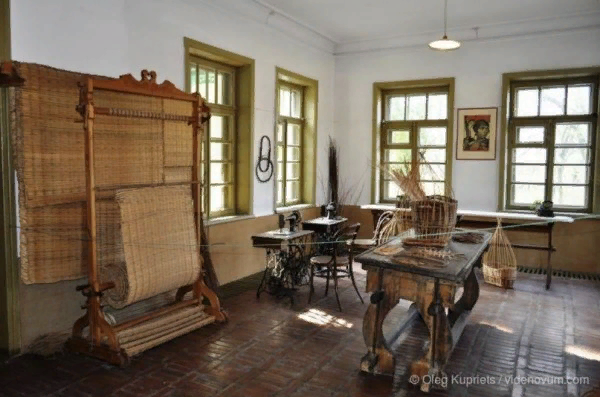 В работе использованы материалы ресурсов:
СТРАНИЦЫ В СОЦИАЛЬНЫХ СЕТЯХ:
СТАТЬИ:
https://vk.com/pedklassy
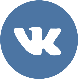 https://my.mail.ru/community/umorbezgranic/4ED2F633EB81D458.html - Антон Макаренко

https://externat.foxford.ru/polezno-znat/dobrym-slovom-i-pistoletom-metodika-vospitaniya-antona-makarenko - Добрым словом и пистолетом. Методика воспитания Антона Макаренко

https://skillbox.ru/media/education/sistema-makarenko-v-chyem-eye-sut-i-kak-on-k-ney-prishyel/ - Система Макаренко: в чём её суть и как он к ней пришёл

https://www.pravmir.ru/papa-pyati-geroev-vov-i-drug-maksima-gorkogo-14-faktov-ob-antone-makarenko/ - «Папа» пяти героев ВОВ и друг Максима Горького. 14 фактов об Антоне Макаренко
https://телеграм.онлайн/#@institut_vospitaniya
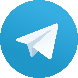 https://youtu.be/NYiR8Csbfog
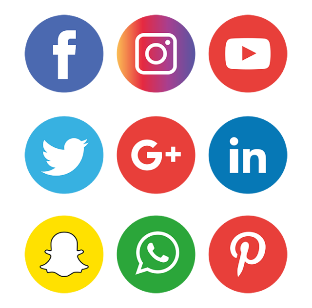 УЧАСТНИКИ ПРОЕКТНОЙ ГРУППЫ:
Гурова О.В., Шатрова Н.С.
на фото:
Багдасарян Арсен 8 кл.
Дондокова Алина 5 кл.
Кутовая Ксения 4 кл.
Мурадян Артём 4 кл.
Романов Сергей 4 кл.
Самылов Арсений 4 кл.
Харик Владислав 4 кл.
Шатрова Екатерина 8 кл.
    

myanmarusya@yandex.ru
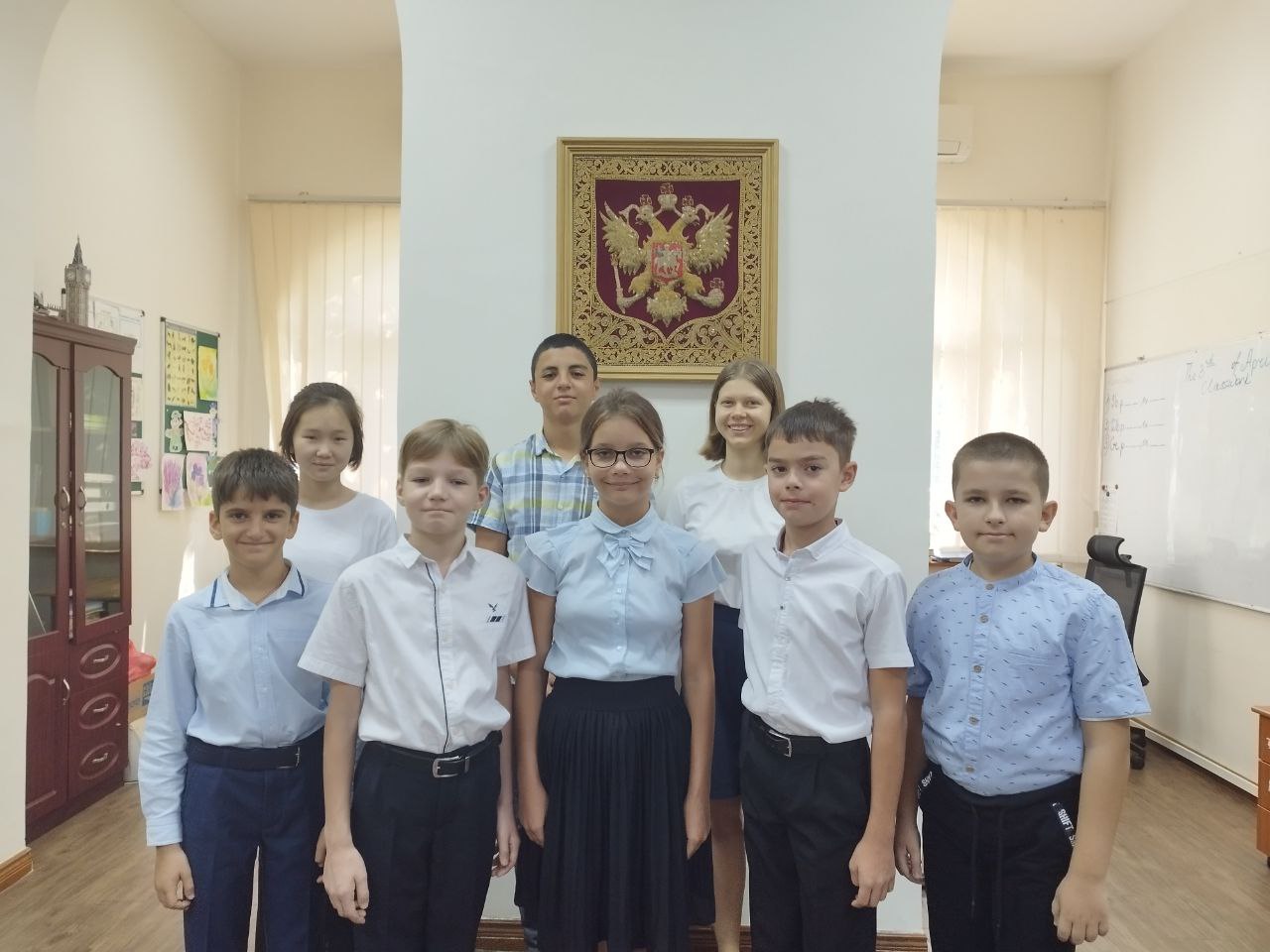 КОНТАКТЫ:
Общеобразовательная школа при Посольстве России в Мьянме